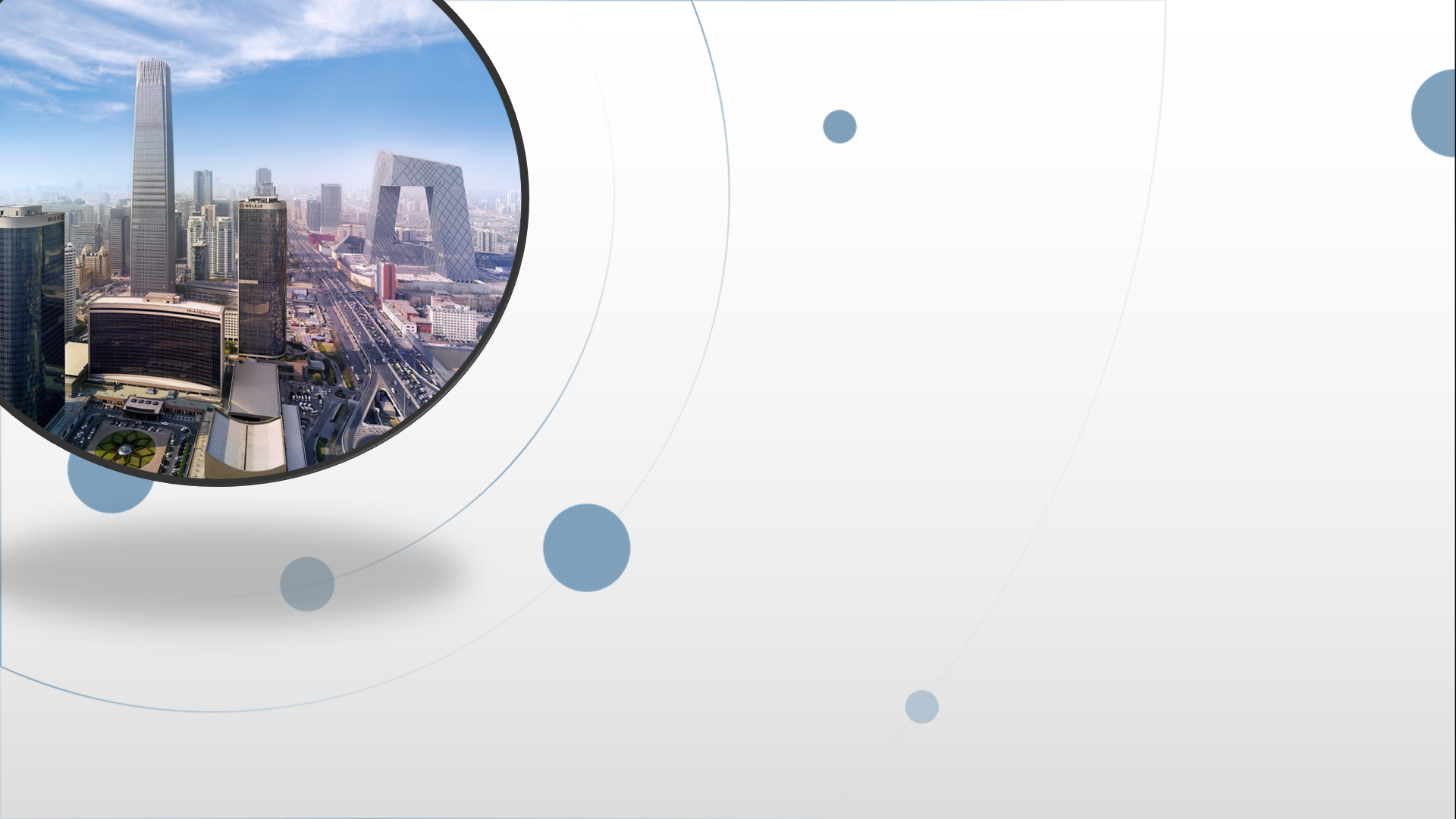 朝阳区线上课堂·高一地理
主题探究：从北京、湖北看地理环境对人类的影响（二）》
中国人民大学附属中学朝阳学校   张  颖
区域人口数量变化
问题1：湖北省的人口数量变化   
2017年全省人口5902万，2018年全省人口5917万，总计增长15万。当年自然增长率为4.90‰，死亡率6.96‰，计算自然增长人口和出生率。
自然人口增长289198，出生率11.86‰
15万远小于29万，请思考湖北省人口数量变化的原因？
区域人口数量变化是出生死亡与迁入迁出共同作用的结果。
以人口变化为例讨论自然与社会经济条件对人类活动的影响
区域人口数量变化
1自然增长率=出生率—死亡率
2机械增长率=（年内迁入人口数—年内迁出人口数）÷年平均人口数×100%
武汉是一座英雄的城市
武汉是湖北省省会，中部六省唯一的特大城市，全国重要的工业基地、科教基地 。武汉市地处长江黄金水道与京广铁路大动脉的十字交汇点，历来被称为“九省通衢”之地，是中国内陆最大的水陆空交通枢纽。构建成武汉与京津冀、长三角、珠三角、成渝城市群城市“5小时”的高铁辐射圈。
武汉是一座幸福的城市
2018年武汉变得炙手可热，新一线城市让投资人趋之若鹜。武汉正加快建成以全国经济中心、高水平科技创新中心、商贸物流中心和国际交往中心四大功能为支撑的国家中心城市。逃离北上广的年轻人也纷纷选择这个有活力、但房价又不太高的地方落户。学历落户是最直接也最简单的落户方式了，只有你是大学毕业，只要你有毕业证、学位证，不管你是大专本科，还是硕士博士，都可以凭大学文凭直接落户。
问题3：请思考武汉吸引大学生落户的有利条件？
武汉吸引大学生落户的有利条件
人口迁移的推力和拉力
迁出地
迁入地
迁入地：北上广深拉力大
经济发达，工作收入高，医疗教育完善……
迁出地：豫皖湘赣贵鄂推力强
劳动力剩余，收入低……
2010-2020？
时间在变，空间不同，     区域人口迁移也会改变
人口迁入对北上广深的影响
提供劳动力保障经济发展，
医疗教育等社会服务负担加重……
人口迁出对豫皖湘赣贵鄂的影响
缓解劳动力剩余，增加收入，
人才外流，人口年龄/性别结构失衡……
人口迁移对区域发展的影响
人口迁移对区域发展的影响
资源
人口
迁移
1
环境
2
3
经济
问题4：从资源角度看北京人口数量
世界人均水资源占有量8500㎥
中国人均水资源占有量2100㎥
北京人均水资源占有量200㎥
水资源是制约北京人口增长的重要原因
从420万人到2170万人，北京如何解决水资源短缺。
经济投入                
科技发展                      
合理消费
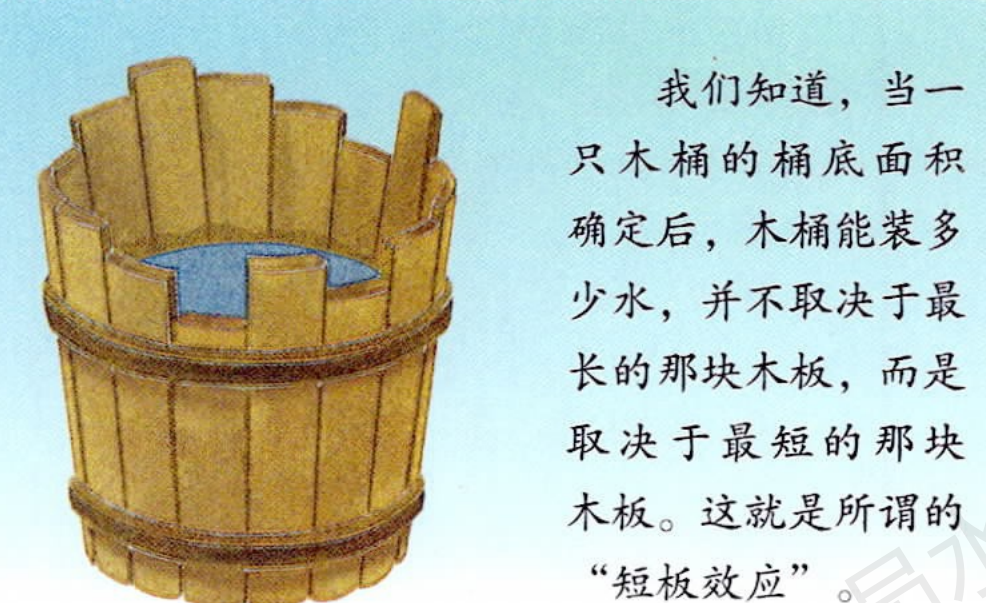 保证资源合理开发利用，保护生态环境良好
该区域能够承载的最大人口数量
2019年世界人口突破75亿
资源环境承载力
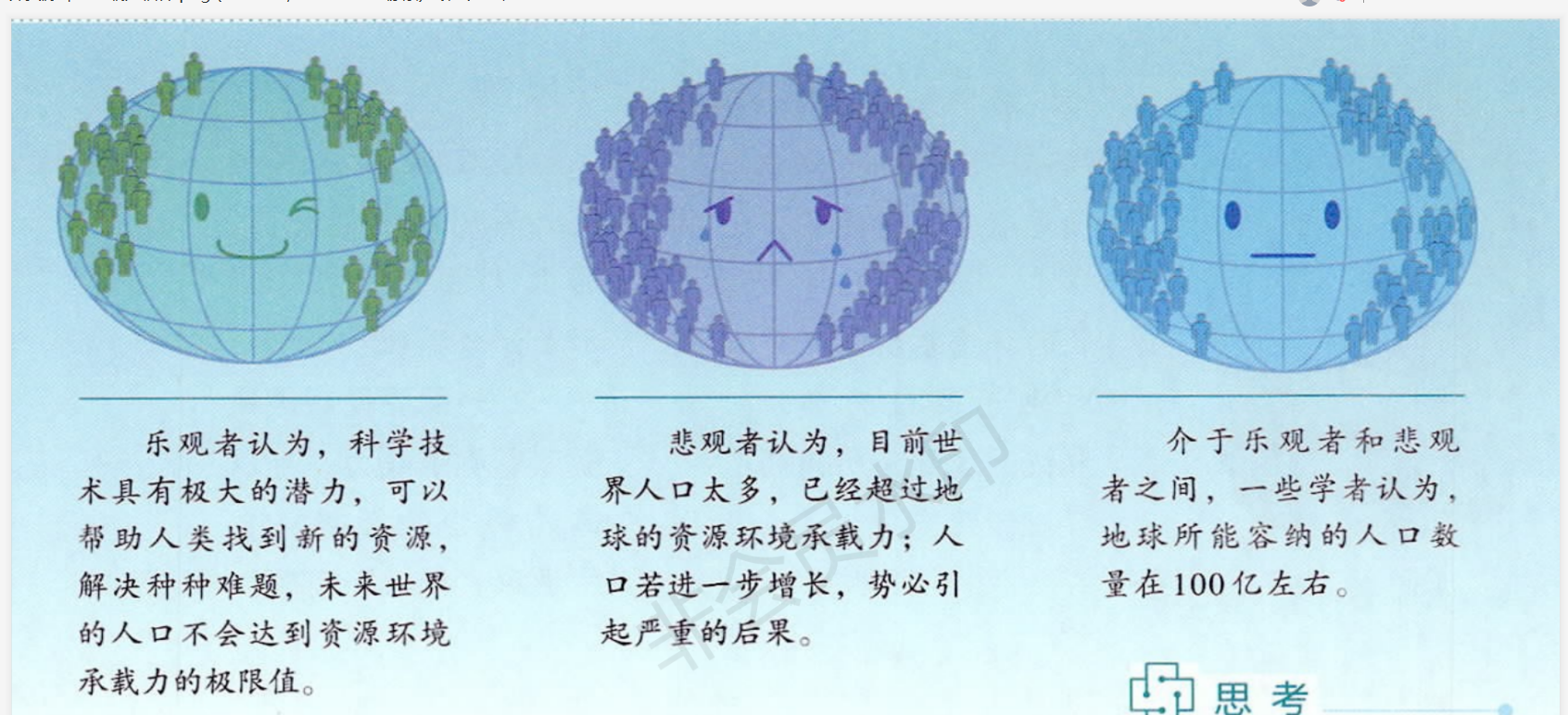 保证资源合理开发利用，
保护生态环境良好
该区域能够承载的最大人口数量
资源环境承载力
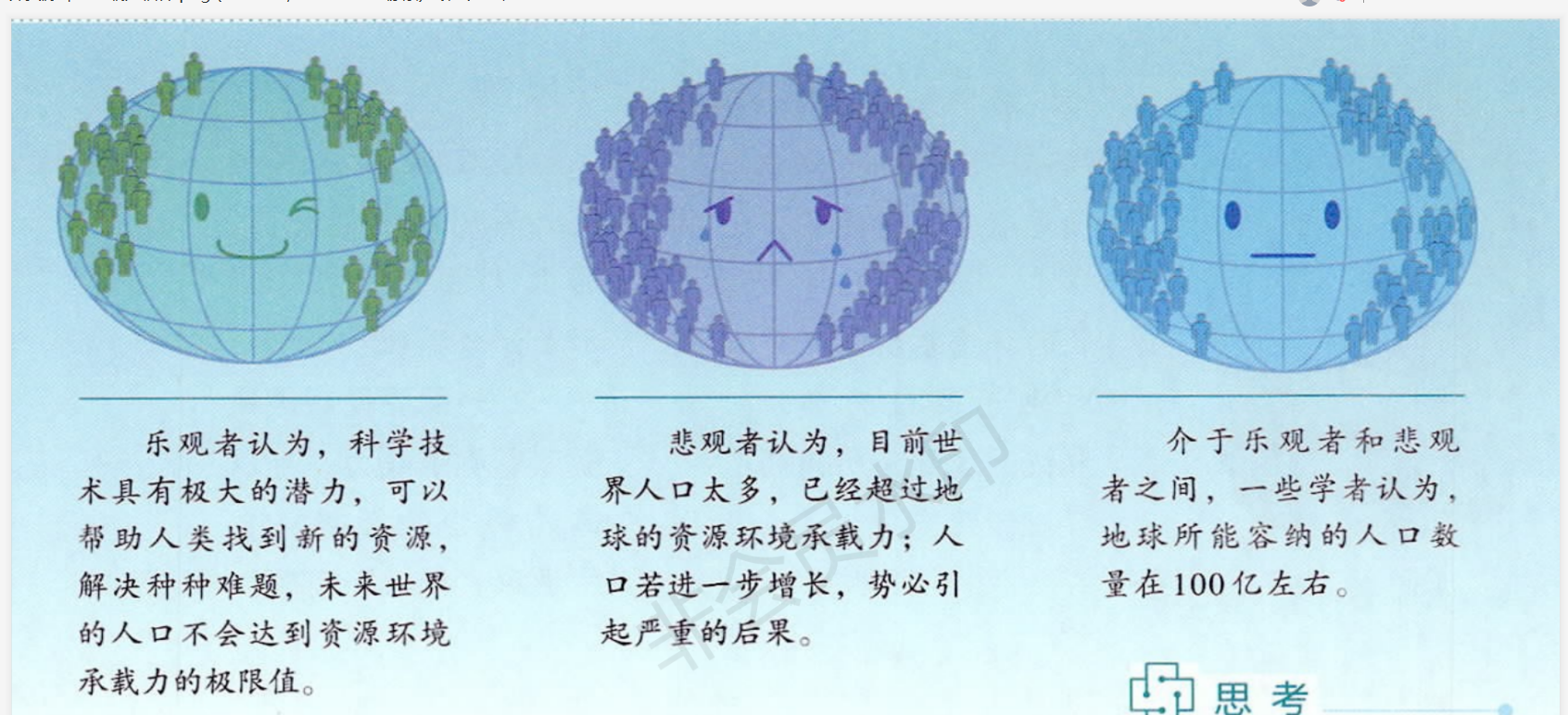 自2017年开始北京人口总量持续减少，请说出这个变化的积极意义
资源环境压力减少，缓解城市问题
努力实现合理的生活方式，健康的生活水平，不妨碍未来生活质量
逐步接近区域人口合理容量
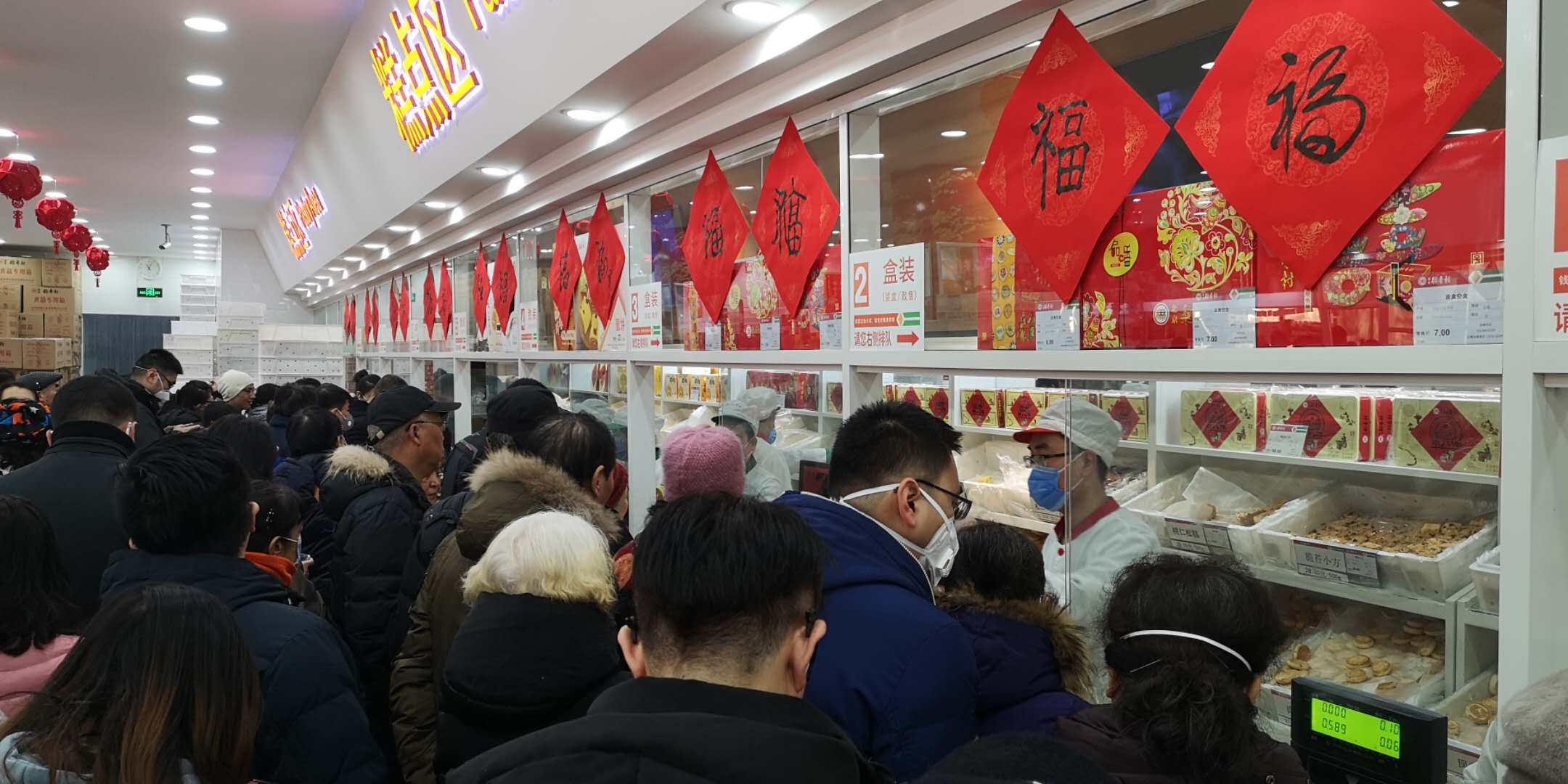 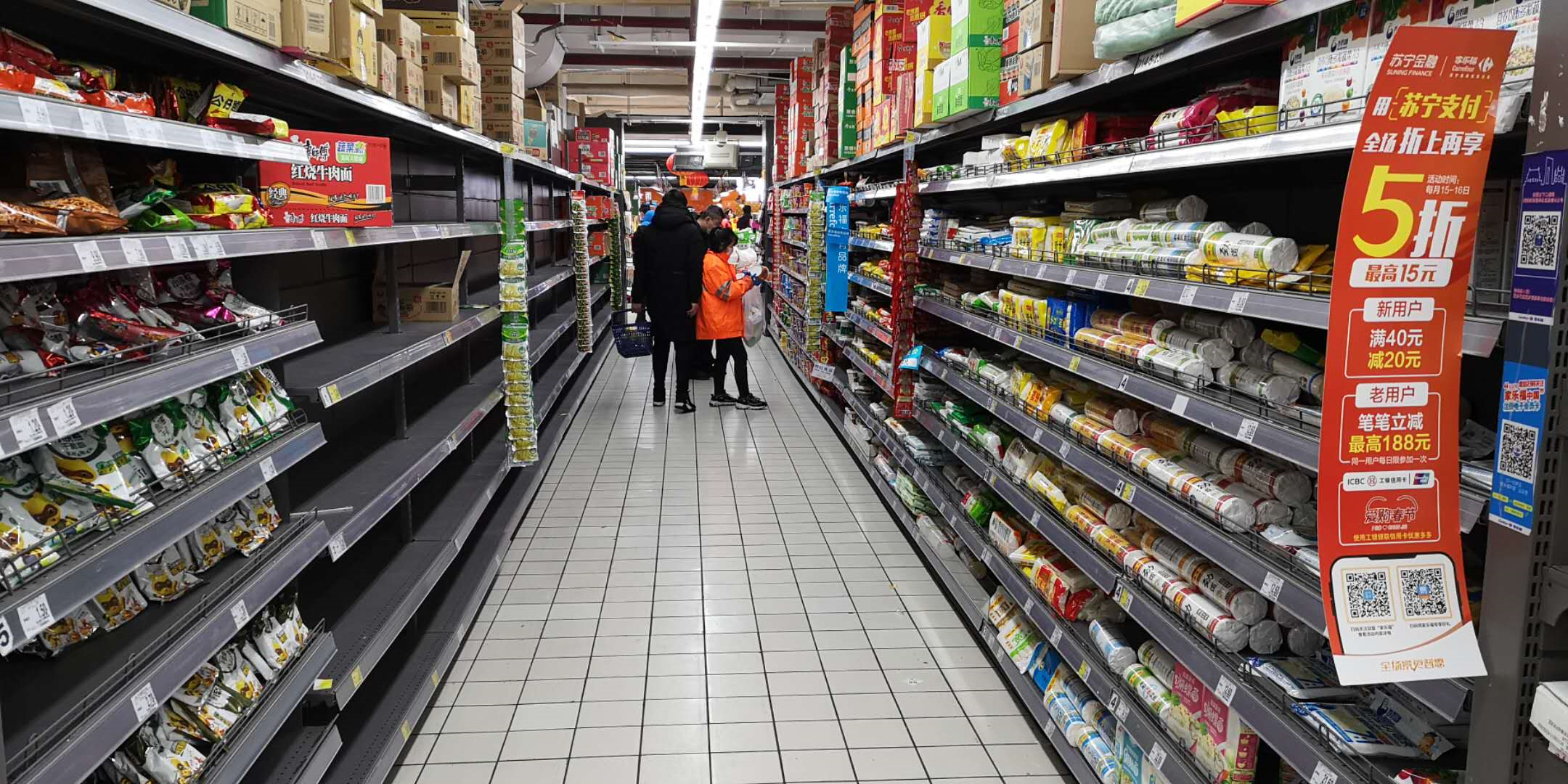 越来越多的人类啊，你们想怎样度过每一天？在意我或者忽略我，我并不在乎。你们的行为决定你们的命运，不是我的，我是大自然，我将继续存在，我随时都在进化。而你们呢？
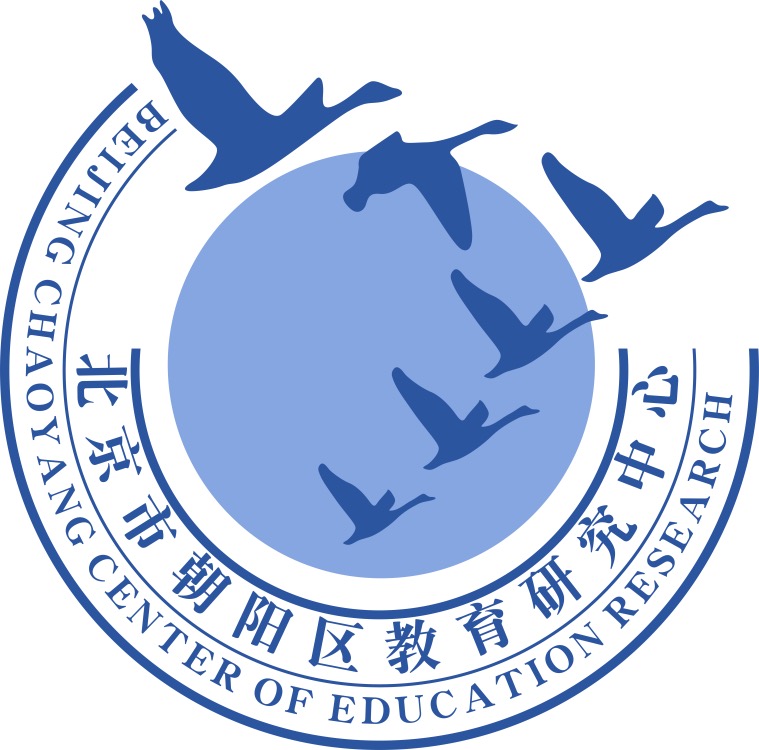 谢谢您的观看
北京市朝阳区教育研究中心  制作
问题1：美国的人口数量变化
美国2019年总人口约3.268亿
人口增长率继续保持下滑，人口自然增长数量降至95.7万。
计算2019年美国人口自然增长率。
2.96‰
2019年实际净增约155万。哪里出现了错误？
2018年至2019年移居美国的国际移民净增数量为59.5万人
大航海时代——发现新大陆
迁入地：英国，法国，德国等欧洲发达国家。
经济发达，工作收入高，社会福利完善……
迁出地：亚洲，非洲等发展中地区。
劳动力剩余，收入低，战争，灾害……